Ugdymo turinio atnaujinimas (UTA) Projektas„Skaitmeninio ugdymo turinio kūrimas ir diegimas“
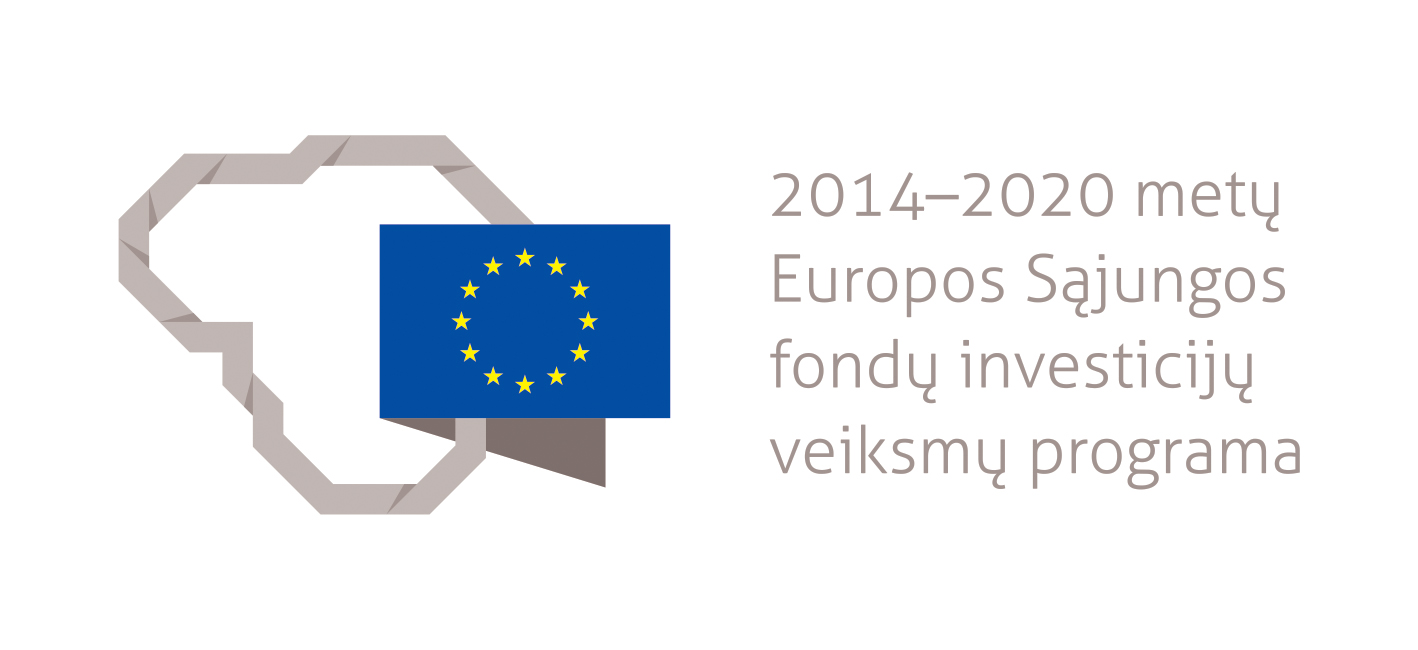 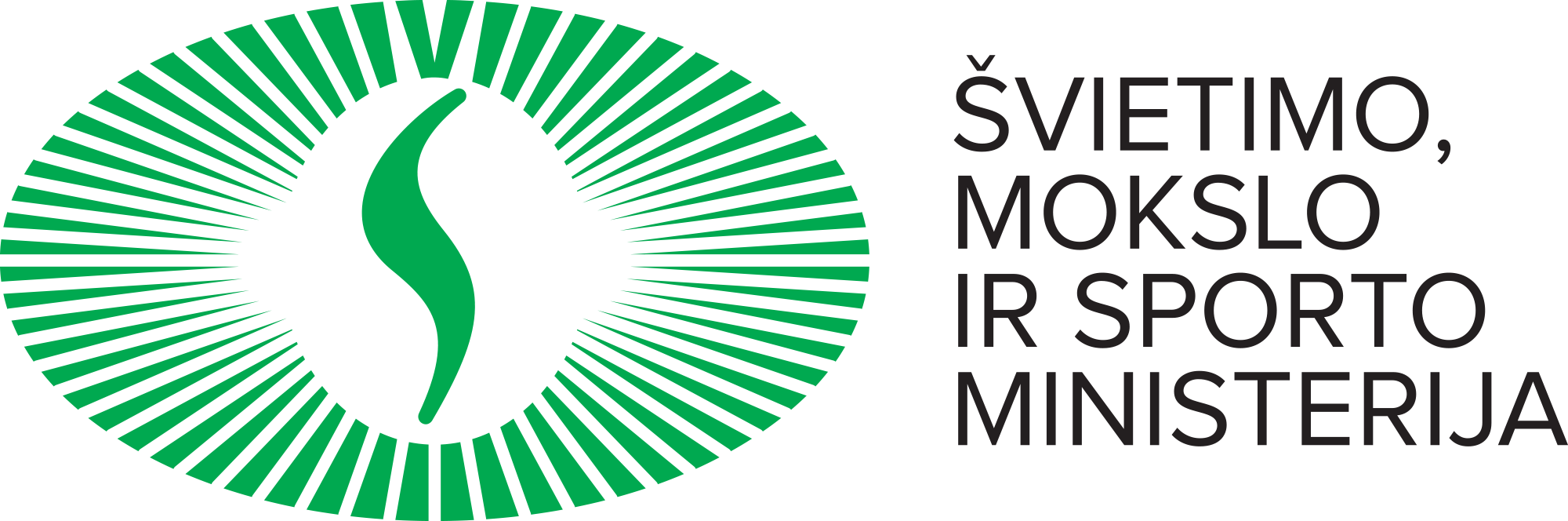 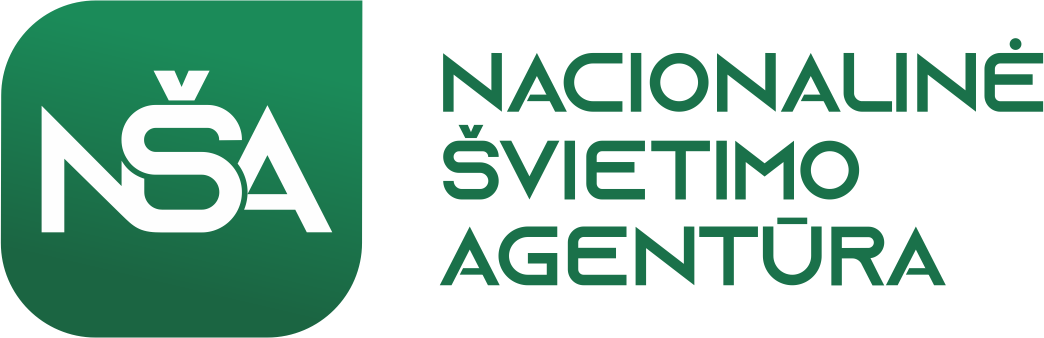 2020 m. balandžio 24 d.
Rasa Šnipienė, projekto metodininkė
Pakviesti dalyvauti
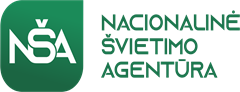 60-ties savivaldybių atstovai, paskirti kuruoti UTA savivaldybėse
Projekto komanda
UTA Koordinavimo grupės, kurią sudaro ŠMSM ir NŠA vadovai ir darbuotojai, nariai
Aidas Aldakauskas, ŠMSM Švietimo kokybės ir regioninės politikos departamento direktorius
Jonas Mickus, LSA patarėjas švietimo ir kultūros klausimais
Renginio eigos susitarimai
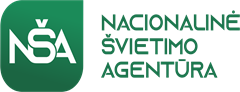 Prašome visų:
išsijungti mikrofoną ir vaizdą. Taip saugosime ryšio ir garso kokybę. Mikrofoną ir vaizdą įsijungs tik kalbantysis
registruotis POKALBIŲ paskyroje, parašyti vardą, pavardę ir atstovaujamą instituciją
visus nuo renginio pradžios kilusius klausimus rašyti į POKALBIŲ paskyrą, po renginio atsakysime į visus, ir atsakymus sudėsime į:
www.mokykla2030.lt – Medžiaga –
						Informacija savivaldybėms
Dienotvarkė
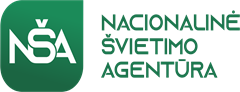 1.    Projekto pristatymas.  Projekto metodininkė Rasa Šnipienė.
2.   Savivaldybės vaidmuo atnaujinant ugdymo turinį: būti ar nebūti?.  Mokyklų tobulinimo centro programų vadovė dr. Eglė Pranckūnienė.
3.   Ugdymo turinio atnaujinimo procesai. NŠA Ugdymo turinio rengimo  skyriaus vedėja Saulė Vingelienė.
4.    Pagalbos savivaldybėms pagrindiniai žingsniai. Šiaulių universiteto doc. dr. Jūratė Valuckienė ir projekto metodininkė Dalia Lėckaitė. 
5. Mokyklų vadovų vadovauti UT įgyvendinimui projektas.  Irena Raudienė, ŠMSM BUD Pagrindinio ir vidurinio ugdymo skyriaus vyriausioji specialistė.
6. Klausimai ir atsakymai.
							Numatoma trukmė - 1,5 val.
Bendra informacija
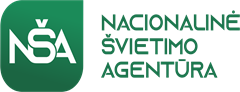 Po Švietimo, mokslo ir sporto ministerijai pavaldžių institucijų reorganizacijos ugdymo turinio atnaujinimo darbus tęsia Nacionalinė švietimo agentūra (NŠA). 

Visa informacija apie projektą yra skelbiama tinklalapyje www.nsa.smm.lt , tiksliniame tinklalapyje www.mokykla2030.lt ir NŠA Facebook paskyroje
Projekto tikslas ir uždaviniai
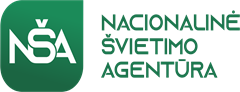 Tikslas
Atnaujinti kompetencijomis grįstas bendrojo ugdymo programas ir užtikrinti veiksmingą jų diegimą

Uždaviniai:
1. Parengti priemones ugdymo turiniui atnaujinti
2. Teikti steigėjams ir mokykloms pagalbą, reikalingą sėkmingai įgyvendinti atnaujintą ugdymo turinį
Planuojama laiko juosta
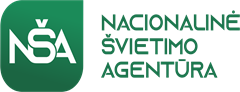 2020 m. sausis - 2021 m. rugsėjis – atnaujinamos Bendrosios programos
2021 m. rugsėjis - 2022 m. gegužis – išbandomos atrinktose mokyklose
Nuo 2022 m. rugsėjo - Bendrųjų programų įgyvendinimas visose mokyklose
Siekiami projekto rezultatai (1)
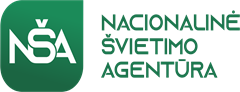 Kompetencijų aprašas

Bendrųjų ugdymo programų (BUP) rengimo vadovas

Kompetencijomis grįstos bendrosios ugdymo programos ir lydinti medžiaga
Siekiami projekto rezultatai (2)
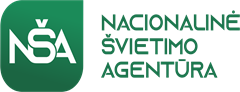 Skaitmeninio ugdymo turinio atnaujinimas, kūrimas ar adaptavimas
Siekiami projekto rezultatai (3)
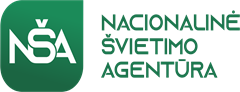 Metodinė pagalba ir konsultacijos steigėjams ir mokykloms, įgyvendinančioms atnaujintą ugdymo turinį

Planuojama savivaldybėse suburti komandas, kartu su jomis ieškoti geriausių sprendimų atnaujintam ugdymo turiniui „atvesti iki mokinio“
Planuojama pagalba mokykloms, diegsiančioms atnaujintą ugdymo turinį
Projekto valdymas
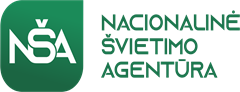 UTA Stebėsenos grupė, kuriai vadovauja ŠMSM kancleris Tomas Daukantas ir kurią sudaro įvairių suinteresuotų institucijų atstovai
UTA Koordinavimo grupė, kuriai vadovauja ŠMSM viceministrė dr. Jolanta Urbanovič ir kurią sudaro ŠMSM ir NŠA vadovai ir darbuotojai
www.mokykla2030.lt – Valdymas. Čia rasite įsakymą ir grupių sudėtį
Savivaldybių vaidmuo atnaujinant ugdymo turinį
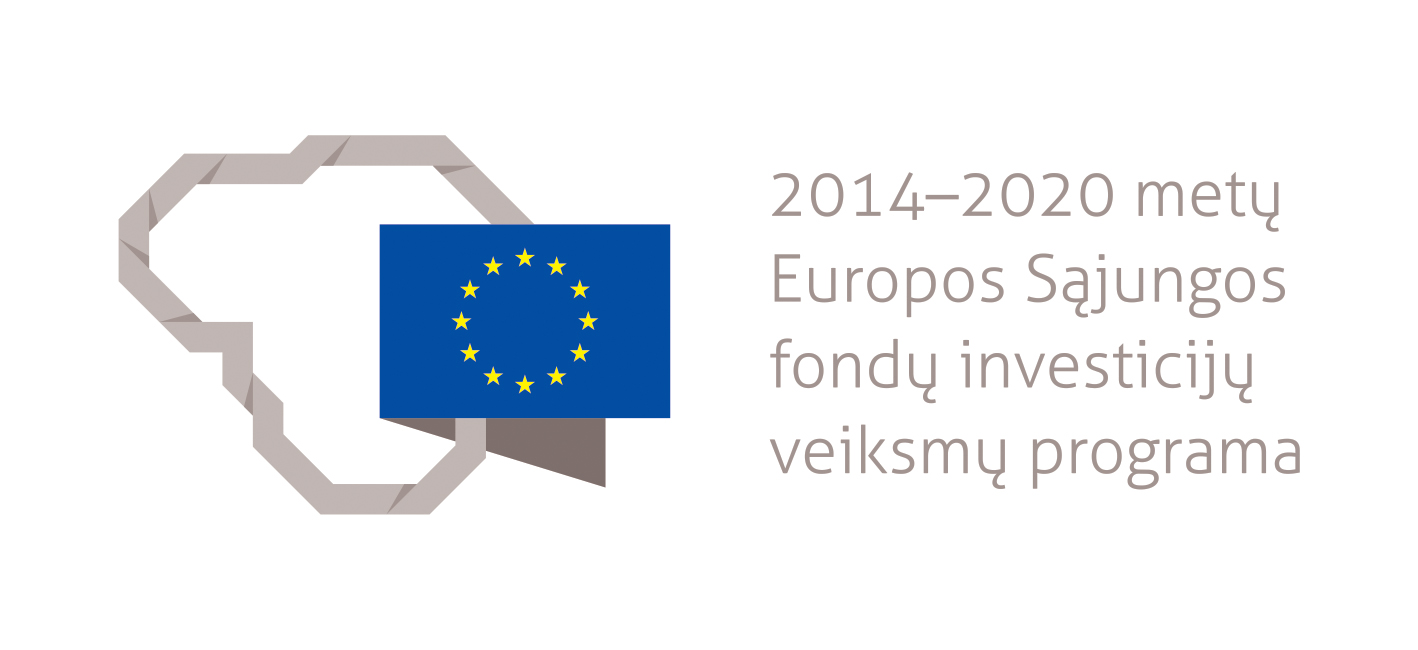 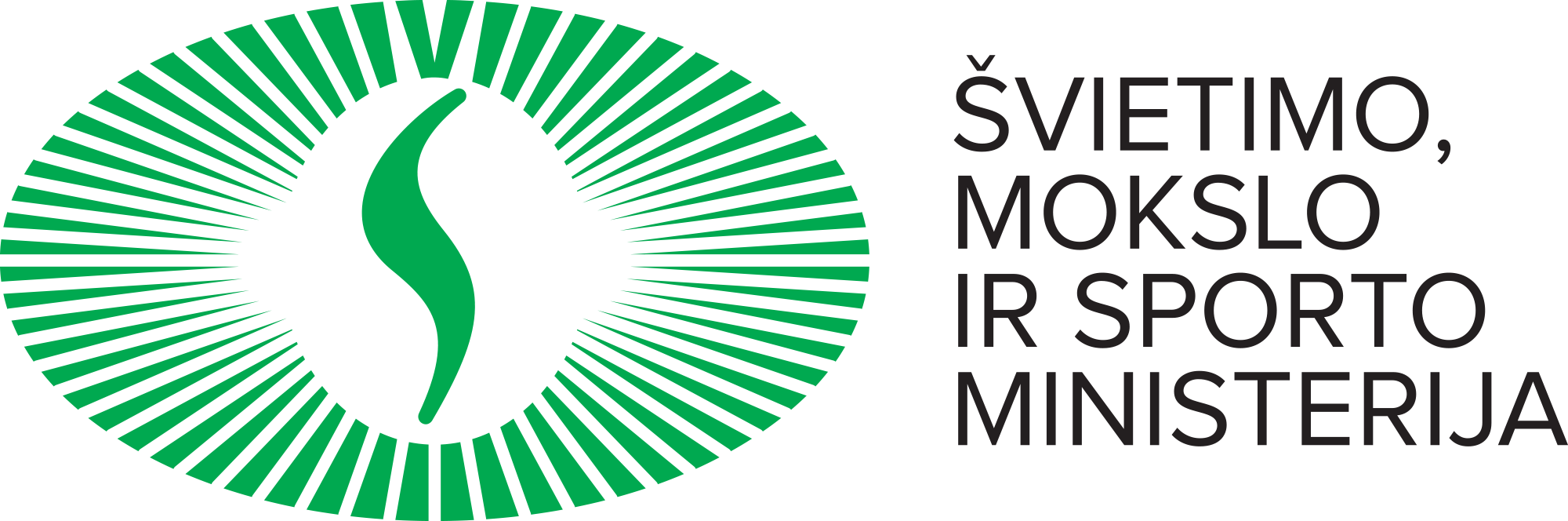 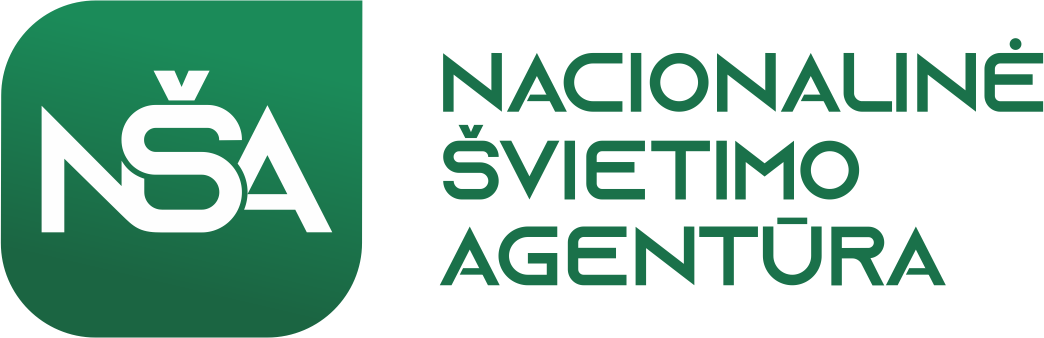 dr. Eglė Pranckūnienė
Mokyklų tobulinimo centro programų vadovė
Eglės Pranckūnienės skaidrės atskirai
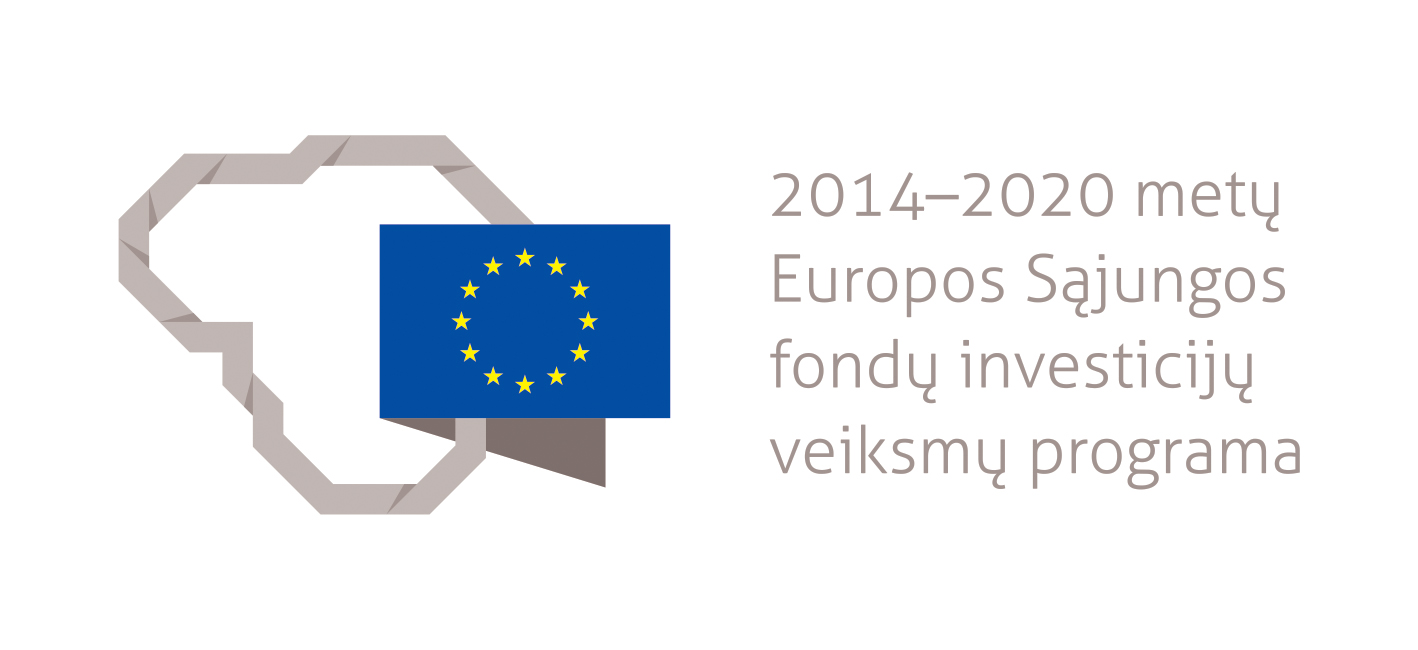 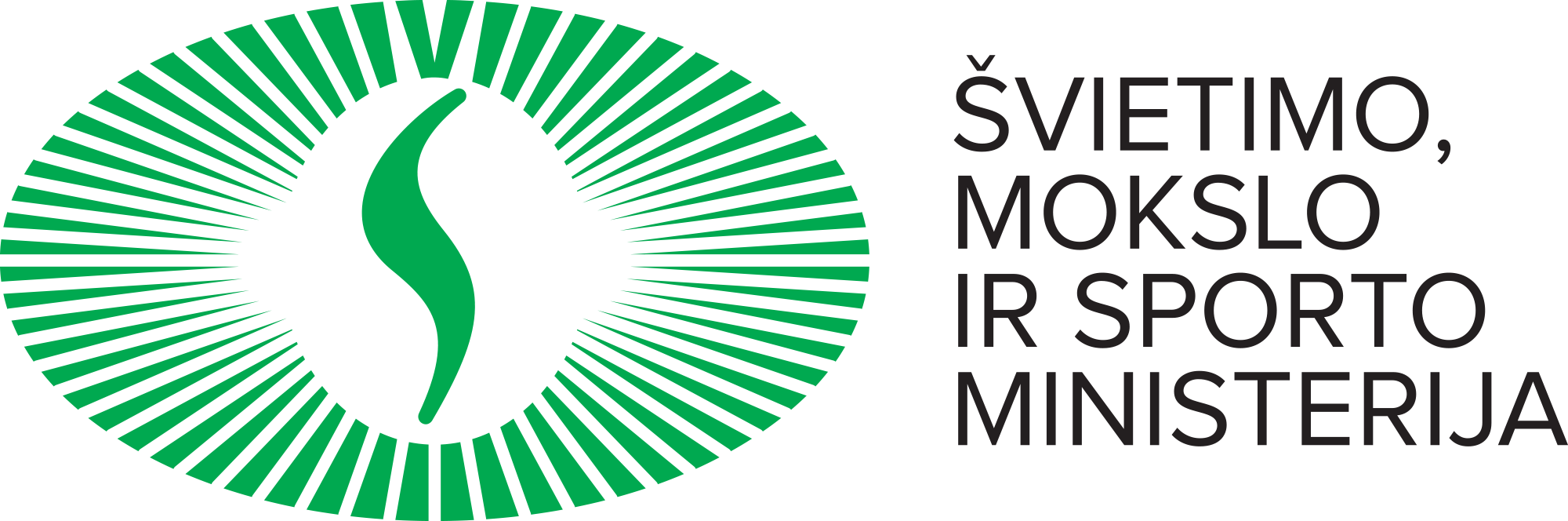 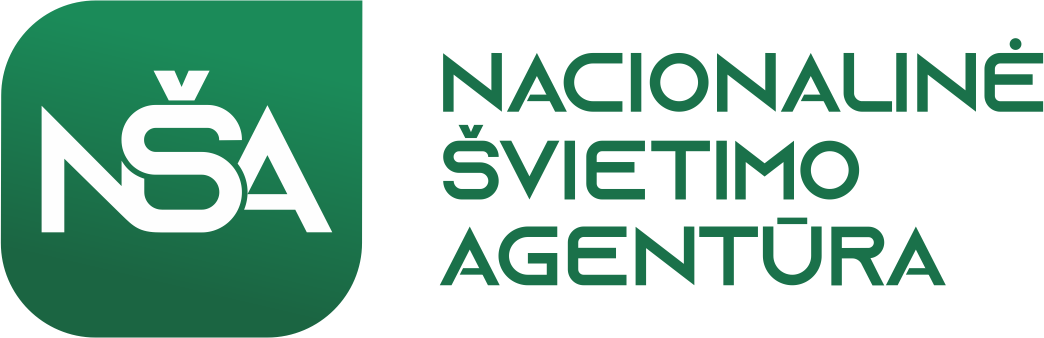 Ugdymo turinio atnaujinimo procesai
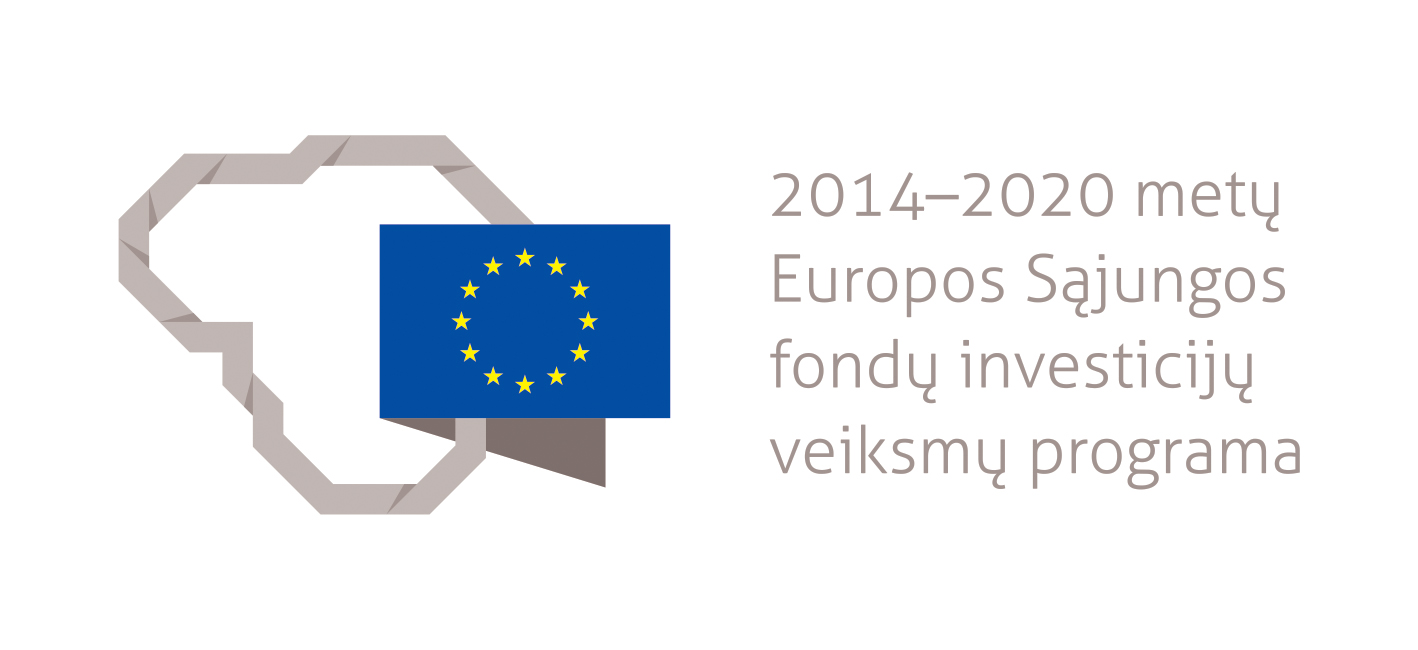 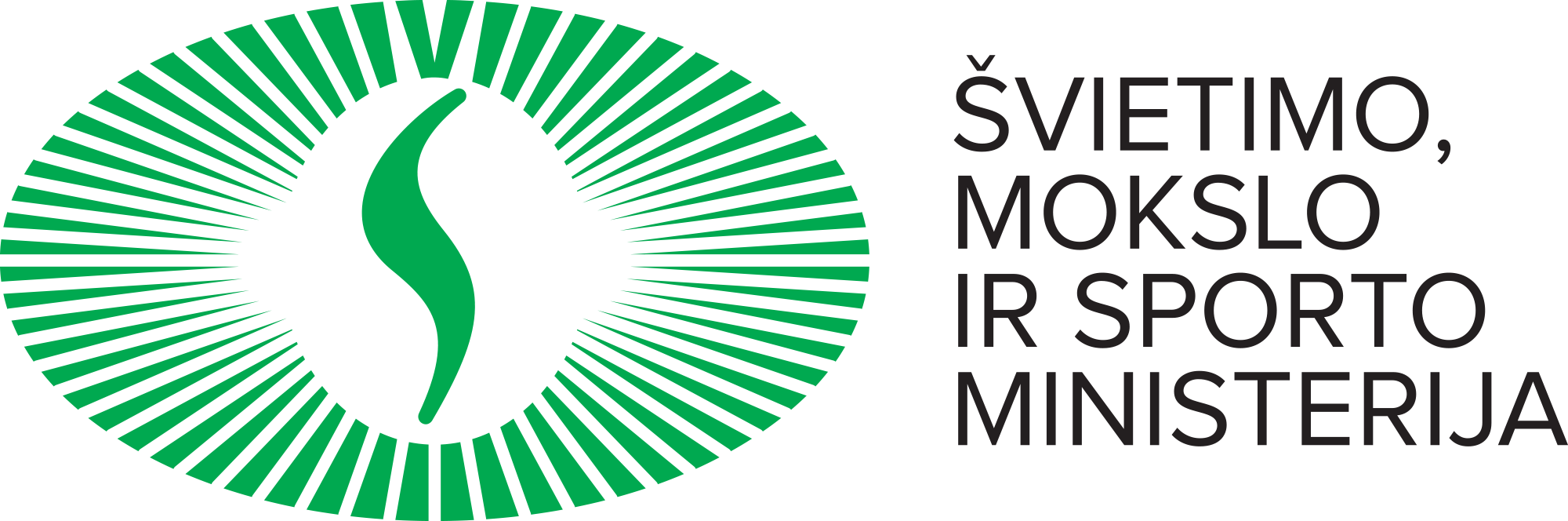 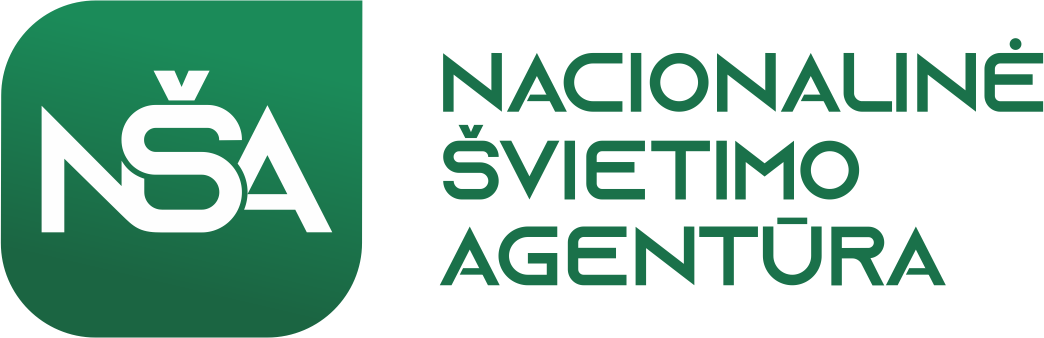 Saulė Vingelienė
NŠA UTD Ugdymo turinio rengimo skyriaus vedėja
Kompetencijų aprašas
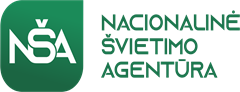 Vasario mėn. paskelbta ir įvykdyta Kompetencijų aprašo rengėjų atranka
Nuo kovo pradžios dirba Kompetencijų aprašo rengėjų grupė, kurią sudaro 13 asmenų (po du rengėjus kiekvienai kompetencijai ir psichologė, atsakinga už mokinio kognityvinės raidos pateikimą)
Kompetencijų aprašo rengėjų grupė tikslina kompetencijų apibrėžimus, išskiria kompetencijų sandus ir parengs kompetencijų raidos aprašą 1-12 klasėms kas dvejus metus
Planuojama Aprašo projektą turėti gegužės viduryje
Numatyta, kad grupė konsultuos BP atnaujintojus
BP atnaujinimo vadovas
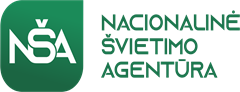 BP atnaujinimo vadovą rengia ŠMSM ir NŠA specialistai
BP atnaujinimo vadove detalizuojama BP struktūra, pateikiami pavyzdžiai, lentelės kompetencijų ir tarpdalykinių temų žemėlapiams rengti
BP atnaujinimo vadovo projektą planuojama parengti iki balandžio mėn. pabaigos
BP atnaujinimo DG formavimas
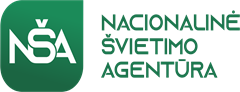 Buvo paskelbta mokslininkų ir mokytojų atranka. Prašymus dalyvauti atrankoje pateikė 46 mokslininkai ir 79 mokytojai. Balandžio mėn. paskelbta pakartotinė atranka. Prašymus dalyvauti atrankoje pateikė 44 asmenys
Kovo 23 d. patvirtintos atrankos komisijos grupės pagal ugdymo sritis/dalykus, komisijos darbo reglamentas, vertinimo kriterijai. Atrankos grupes sudarė ŠMSM atstovai, NŠA dalykininkai, dalykų mokytojų asociacijų deleguoti nariai

BP atnaujinimo komanda iš esmės suformuota
Viešosios konsultacijos
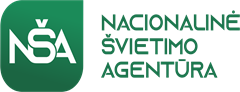 Įvyko viešosios konsultacijos su dalykų mokytojų asociacijomis (7 konsultacijos) privalomo ir pasirenkamo turinio aprašymo, gebėjimų pateikimo bendrosiose programose

Artimiausiu metu planuojamas BP atnaujinimo vadovo pristatymas
Pagalba savivaldybėms: pagrindiniai žingsniai
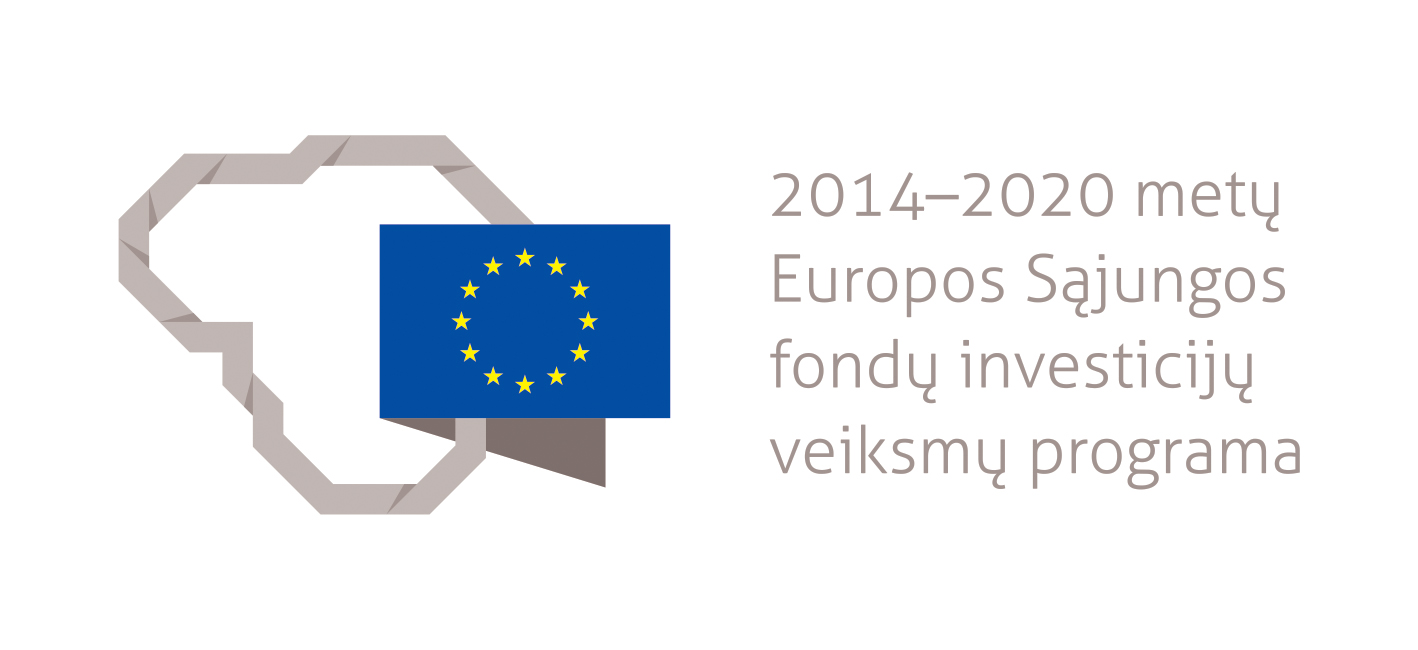 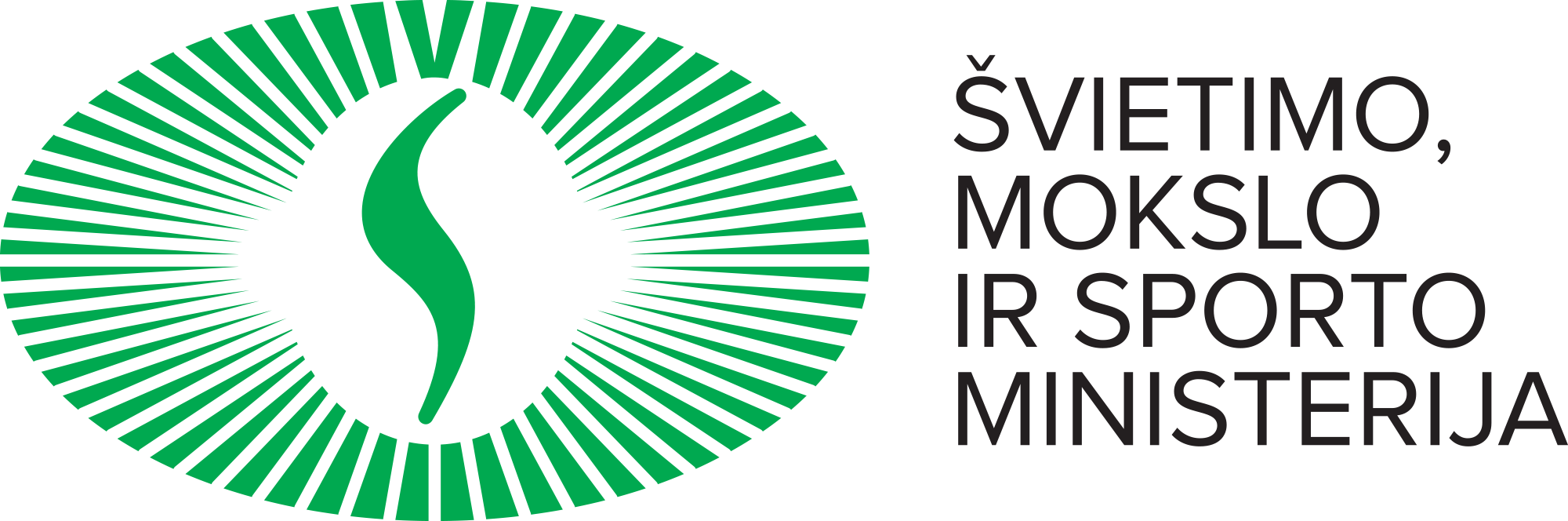 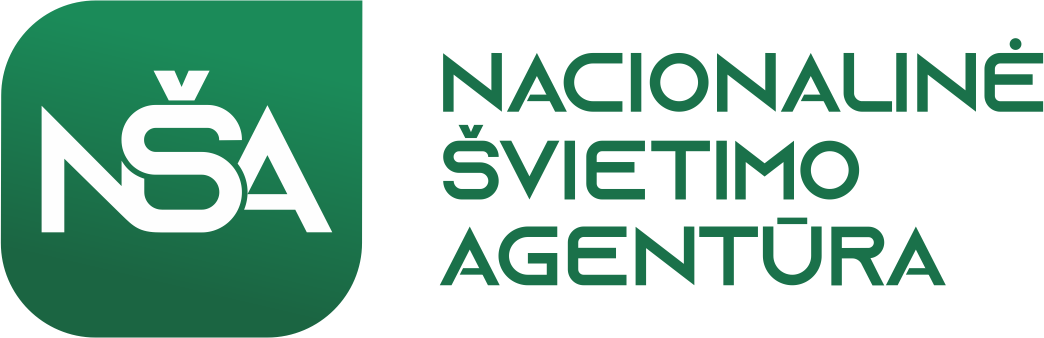 Šiaulių universiteto doc. dr. Jūratė Valuckienė
Projekto metodininkė Dalia Lėckaitė
Rekomendacijų rengėjų  grupė
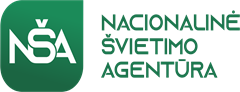 dr. Jūratė Valuckienė, Šiaulių universiteto Regionų plėtros instituto docentė
Lina Bairašauskienė, Vilniaus Maironio progimnazijos direktorė
Dalia Dzigienė, Trakų rajono savivaldybės administracijos Švietimo skyriaus vedėja
Asta Grinevičienė, Vilkaviškio rajono Švietimo pagalbos tarnybos direktorė
Dalia Lėckaitė, Nacionalinės švietimo agentūros projekto metodininkė
Planuojami bendradarbiavimo 		su savivaldybėmis etapai
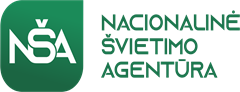 1 ETAPAS –  nuo 2020 m. II ketvirčio atranka ir bendradarbiavimas su SAVIVALDYBIŲ PAGALBININKIŲ komandomis, rengiant Rekomendacijas

2 ETAPAS – nuo 2021 m. III ketvirčio mokymai VISŲ SAVIVALDYBIŲ komandoms, vadovaujantis Rekomendacijomis
Galima savivaldybės komandos 	sudėtis atnaujintam UT diegti
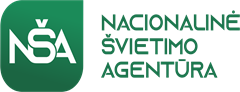 Savivaldybės švietimo skyriaus specialistas – UTA koordinatorius
Švietimo centro/ Pagalbos mokyklai tarnybos deleguotas asmuo
Bendrojo ugdymo mokyklos direktorius (1-2 asmenys)
Bendrojo ugdymo mokyklos direktoriaus pavaduotojas (1-2 asmenys)
Numatomi savivaldybės komandos narių vaidmenys
Mokyklų vadovų vadovauti ugdymo turinio įgyvendinimui projektas
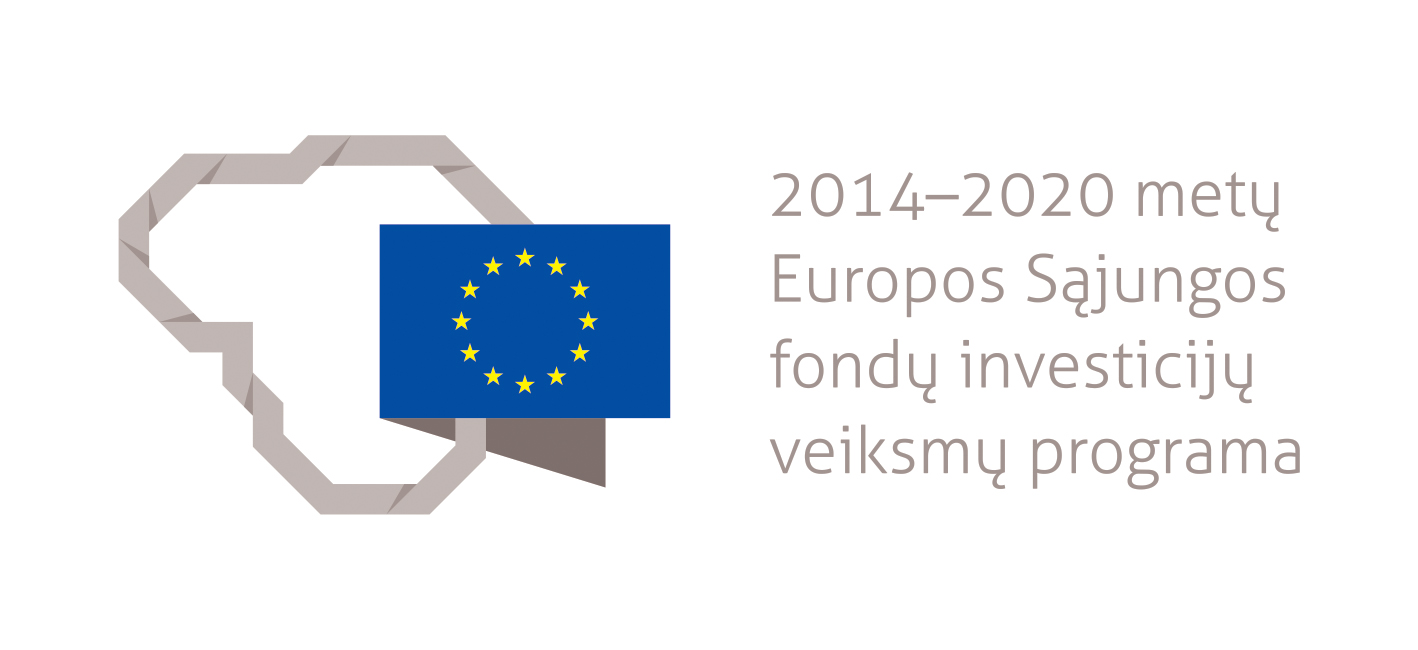 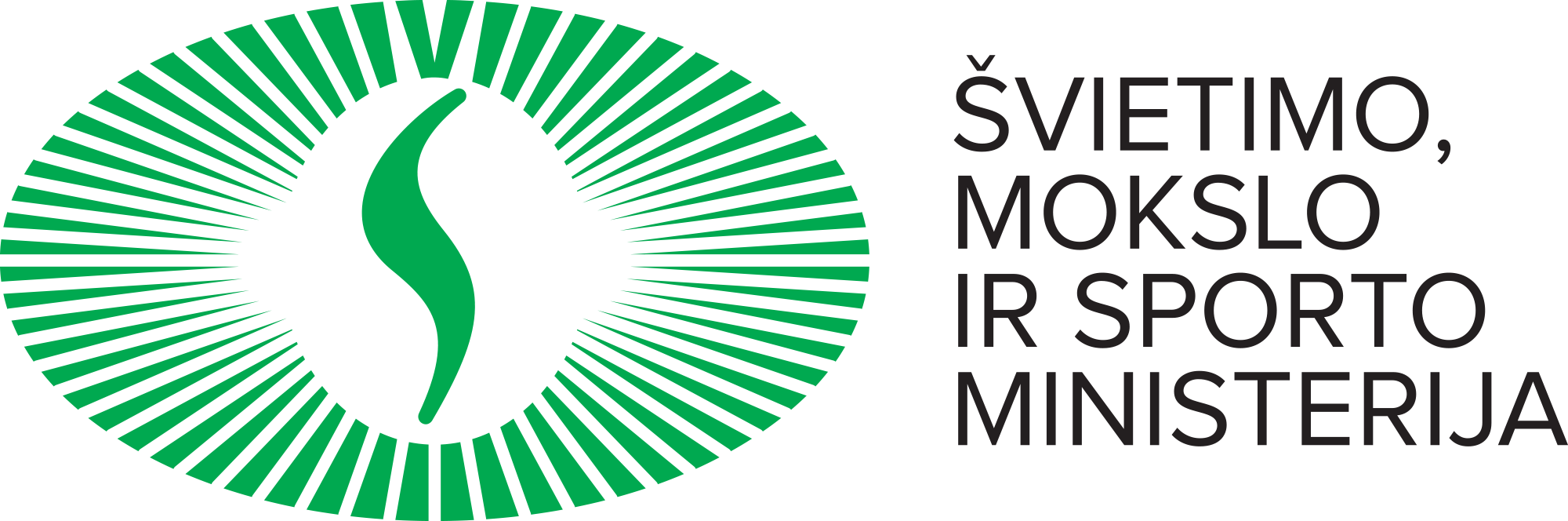 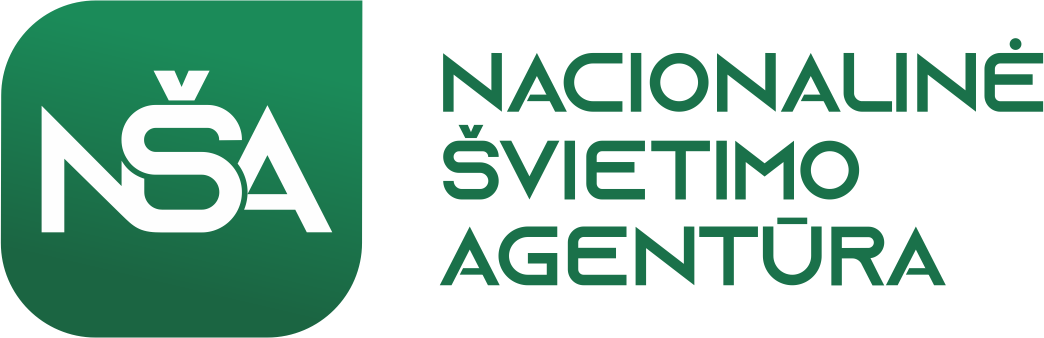 Irena Raudienė
ŠMSM BUD Pagrindinio ir vidurinio ugdymo skyriaus vyriausioji specialistė
Mokyklų vadovų vadovauti ugdymoturinio įgyvendinimui projektas
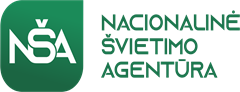 Įgyvendintojai – ŠMSM, NŠA, EK, BT
Trukmė – 24 mėnesiai, pradžia – 2020 gegužė
Numatytos veiklos/rezultatai:
Parengti vadovų grupę įgyvendinti mokymo ir mokymosi lyderystę vadovauti UT atnaujinimui (mokymai 1 metus kiekvieną mėnesį po 2 dienas)
Medžiagos, reikalingos vadovams įgyvendinti atnaujintą UT, parengimas
Tarptautinių ekspertų pagalba pasirengusiems vadovams vesti mokymus kitiems vadovams
Pagalba ministerijai ir kitoms institucijoms formuojant švietimo politiką (vadovų ir pedagogų rengimo, kvalifikacijos kėlimo politika ir pan.)
Kontaktai
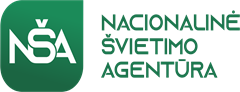 Bendrųjų programų atnaujinimo klausimu – 
			Rasa Šnipienė, rasa.snipiene@nsa.smm.lt

Pagalba, konsultacijos steigėjams – 
			Dalia Lėckaitė, dalia.leckaite@nsa.smm.lt  

Pagalba, konsultacijos mokykloms – 
			Laima Gudaitė, laima.gudaite@nsa.smm.lt